הסכם הגרעין עם איראן
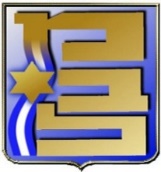 אוקטובר 2019
1
[Speaker Notes: האתגר בהכנת המצגת בהינתן הטרוגניות הכיתה והידע והרצון שהחומר יהיה מונגש (קושי עם חומרי קריאה)

על מנת לדבר על ההסכם ולהבין את משמעויותיו – על ה NPT, גרעין, סבא"א

פישוט הדברים על חשבון דיוק (גל היועץ המדעי)

המטרה להבין על ההסכם ולא לדבר על עמדת ישראל ביחס אליו (התיחסות בתכניות של כאן)

אל"מ ד"ר אורן סתר, ר' חטיבה, מהקיץ – רח"ט אסטרטגית בצה"ל – שת"פ לאורך השנים וסוכריה מב"לית

איך נציג]
סוגיות בתחום המדיני הגלובלי
יחסי אירופה-ארה"ב
זכויות אדם
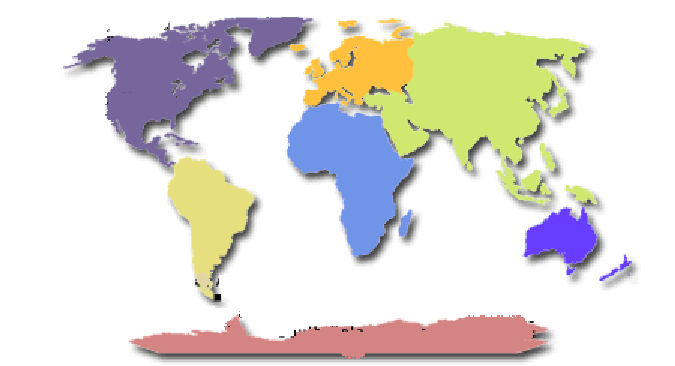 חינוך והשכלה
רפורמה באו"ם (מועבי"ט)
מיגור העוני
בריאות
ברקזיט
הסכם הגרעין 
עם איראן
הגירה
בקרת נשק ופירוק נשק
סחר בינ"ל
שוויון מגדרי
טרור בינ"ל
רדיקליזם
אנרגיה נקיה
התחממות גלובלית, איכות סביבה
קונפליקטים אזוריים
טכנולוגיה
 (סייבר, רשתות חברתיות)
הסכם הגרעין עם איראן
2
[Speaker Notes: רשימה לא ממצה.

זהו ההקשר]
מרכיבי הסדר העולמי הגרעיני
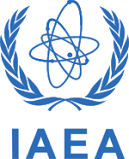 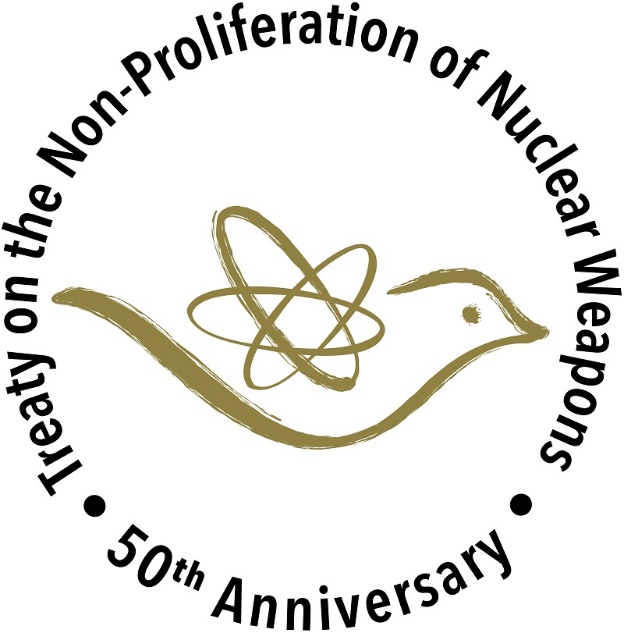 NPT   האמנה למניעת 
הפצה של נשק גרעיני
סבא"אהסוכנות הבינ"ל לאנרגיה אטומית
3
[Speaker Notes: ההקשר להסכם]
האמנה למניעת הפצה של נשק גרעיני 1970
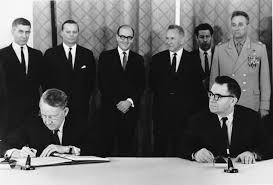 4
[Speaker Notes: האמנה אומצה בעצרת הכללית של האו"ם ונחתמה ביולי 1968 ונכנסה לתוקף ב 1970. 

כמעט אוניברסלית

במאי 1995 האמנה הוארכה לנצח (עסקת המזה"ת)

ישראל תמכה בהחלטה על אימוץ ה NPT.

התמונה מטקס החתימה. מימין שה"ח הסובייטי גרומיקו ומשמאל שגריר ארה"ב תומפסון (+בריטניה – נאמנות)]
האמנה למניעת הפצה של נשק גרעיני -   NPT
מדינות לא גרעיניות(כל היתר, 186מדינות)
מדינות גרעיניות(ארה"ב, רוסיה, בריטניה, צרפת וסין)
מדינות שייצרו נשק גרעיני, וביצעו ניסוי גרעיני לפני ה- 1 בינואר 1967
לא חתמו
הודו, פקיסטן, ישראל
פרשו מהאמנה
צפון קוריאה
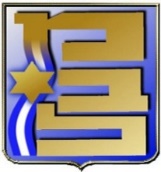 5
[Speaker Notes: חלוקת העולם לשתי קבוצות של מדינות – הגרעיניות הן חמש החברות הקבועות המועבי"ט (זכות וטו) – נ"ג בבסיס הסדר העולמי

רוסיה ירשה את בריה"מ (לאחר הקריסה ביילרוס, אוקראינה וקזחסטן התפרקו מנשקן)

איראן חברה באמנה 

הודו ופקיסטן ביצעו ניסויים גרעיניים ב- 1998 (הודו ב 1974)

צפ"ק פרשה ב- 2003 (סעיף 10 באמנה)]
עמודי התווך של משטר ה- NPT
מניעת תפוצה
זכות לשימוש בגרעין לצרכי שלום
מדינות לא גרעיניות
פירוק מנשק גרעיני
מדינות הגרעין
כלל החברות
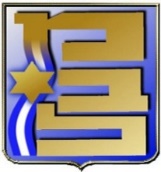 פיקוח סבא"א
"מקיף"
6
[Speaker Notes: לאמנה שלוש מטרות (עמודי תווך):
1. מניעת התפוצה של נשק גרעיני ושל טכנולוגיה רלבנטית
2. לקדם את המטרה של פירוק מנשק גרעיני
3. לקדם שת"פ באנרגיה גרעינית לצרכי שלום, בכפוף לפיקוח סבא"א (שקיימת מ 1957), שנועד למנוע הסטה של החומרים הגרעיניים לפיתוח נשק גרעיני]
מה זה נשק גרעיני
כלי נשק בלתי קונבנציונלי (משפחת הנב"ק – כימי, ביולוגי)
מכונה "נשק יום הדין" בשל מאפייניו:
יכולת השמדה והרס גבוהים (הירושימה 15 קילוטון)
היעדר אמצעי התגוננות פרקטיים (ביחוד לאוכלוסיות אזרחיות)
מספר מצומצם של מדינות מחזיקות בו: 9 (ע"פ פרסומים זרים)
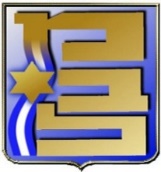 7
[Speaker Notes: הנשק ההרסני ביותר שיצרה האנושות – הרג אנשים, נטרול מטרות דוממות ושטחים (צ'רנוביל)

1945- השימוש היחיד בנשק גרעיני
הירושימה – 15 קילוטון (1000 טון TNT)
נגסקי – 22 קילוטון

כיום יש למעצמות פצצות של מגהטונים (מליון טון TNT). פצצה אחת כזאת יכולה להרוס עיר שלמה ולהרוג מליונים

בשיא המלחמה הקרה היו לארה"ב ובריה"מ יחד כ 30,000 רש"קים גרעיניים. היום כ 6000 כל אחת (אפרופו פר"ן).]
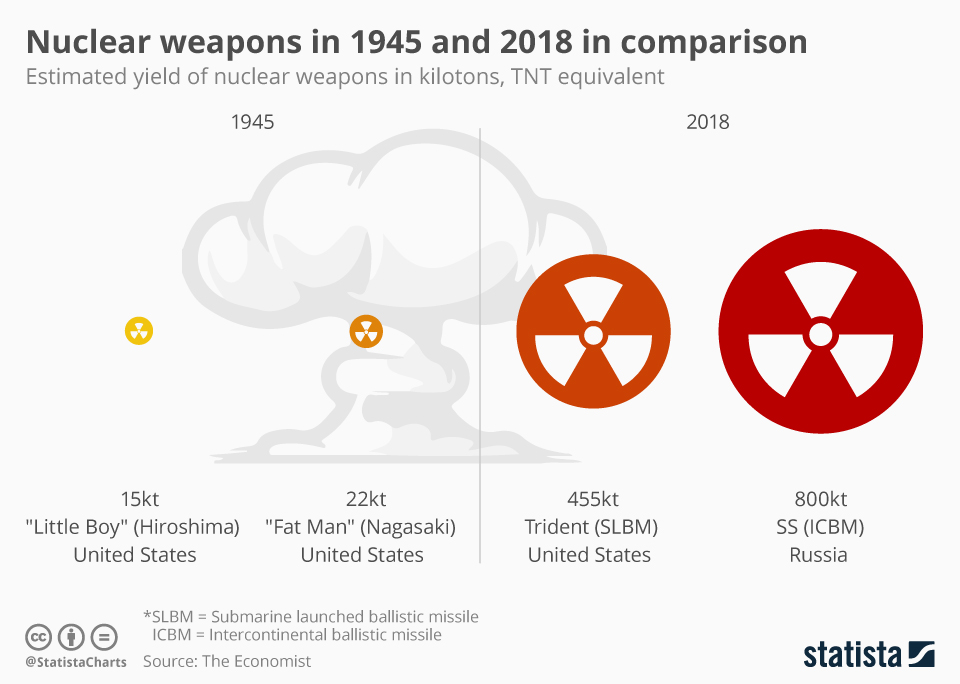 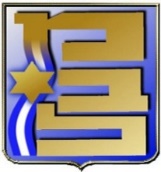 8
נתיבים לפיתוח נשק גרעיני
חומרים גרעיניים (חומרים בקיעים):
ערוץ אורניום מועשר: מתקני מיצוי, המרה והעשרה
ערוץ פלוטוניום: כור גרעיני, מתקן הפרדה
מתקן נפץ חנ"מי
אמצעי נשיאה (מטוס/טיל)
ניסוי גרעיני (הפגנת יכולת)
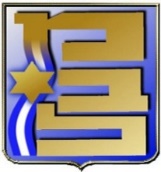 9
[Speaker Notes: שני מסלולים אלטרנטיביים לנשק גרעיני. ההבדל – סוג החומר הבקיע – החומר שביקועו יוצר את אפקט ההרס


למתקן נפץ חנ"מי נדרש עיסוק במספר תחומים, ביניהם מכניקה, אלקטרוניקה, מקור ניטרונים

ניסויים – עד היום בוצעו כ 2000
נאסרו ב- 1996 עם אימוץ ה- CTBT]
פיסיקה גרעינית בשקף
האטום מורכב מגרעין המכיל פרוטונים וניטרונים, ומאלקטרונים המקיפים את הגרעין
כל יסוד יכול להתקיים במספר קונפיגורציות המכונות איזוטופים
שני האיזוטופים הנפוצים של אורניום: 238 (99.3% בטבע) ו- 235 (0.7% בטבע; בקיע)
פלוטוניום אינו מצוי בטבע; פלוטוניום 239 הוא איזוטופ בקיע
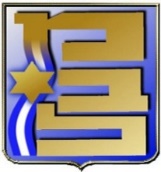 10
[Speaker Notes: האטום מגדיר יסוד, ומורכב מגרעין שמכיל פרוטונים וניטרונים ואלקטרונים שמקיפים את הגרעין.

היסוד נקבע ע"י מספר הפרוטונים.

ההבדל בין איזוטופים שונים של אותו יסוד הוא במספר הניטרונים בגרעין (אותו מספר פרוטונים)

אורניום – האיזוטופים שלו נמצאים בטבע בהרכב קבוע]
ביקוע האטום
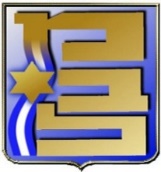 11
[Speaker Notes: בתהליך ביקוע של האטום – הגרעין נחלק לשני חלקים (לא שווים) ופולט אנרגיה רבה

הניטרונים שמשתחררים גם הם בתהליך גורמים לביקועים נוספים וזה מכונה תגובת שרשרת.

בכור גרעיני התהליך מבוקר ובפצצה לא מבוקר – משתחררת כמות מאד גדולה של אנרגיה בזמן קצר מאד וזה אפקט הפיצוץ.]
מעגל הדלק הגרעיני
ייצור מים כבדים
אחסון דלק מוקרן
כריית אורניום ועיבודו
המרת אורניום
ייצור דלק
כור גרעיני
הפרדה
PU (פלוטוניום)
העשרת אורניום
HEU (אורניום מועשר)
חומר בקיע לנשק גרעיני
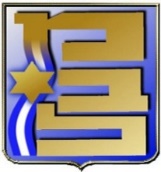 12
[Speaker Notes: אולי ההצלחה טמונה בנורמה של ה NPT


מעגל הדלק מראה שיש חפיפה בשלבים הראשונים לייצור שני החומרים, אך הם נבדלים בטכנולוגיות המשמשות לייצור החומר הבקיע 

[מצד אחד – מספר מדינות מחזיקות בנ"ג (טכנולוגיה מסובכת?)
מצד שני - הגעה ליכולת גרעינית צבאית החל משנות ה 40 – מעיד על שהטכנולוגיה הבסיסית  הדרושה ליצור נשק גרעיני פרימיטיבי אינה מסובכת אך מחייבת מגוון של תחומים ויכולת תעשייתית לא סטנדרטית.]]
הבעיה המרכזית
מעגל הדלק הוא דו שימושי
העשרת אורניום לרמה נמוכה (לצרכי ייצור דלק לכור להפקת חשמל) היא 80% מהמאמץ להעשרה לרמה צבאית
13
[Speaker Notes: אורניום בהעשרה צבאית מכיל לפחות 90% אורניום 235]
איך מעשירים אורניום
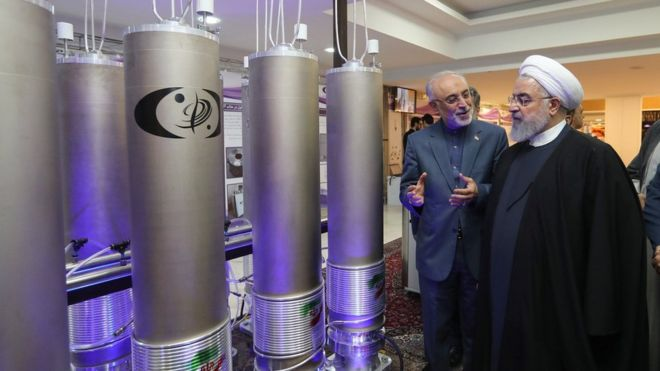 14
[Speaker Notes: המטרה – העלאת הריכוז של אורניום 235 (0.7% בטבע)

איך עושים זאת?

אורניום 235 ואורניום 238 הם איזוטופים של אותו יסוד (אורניום). ההבדל היחיד בינם – 3 ניטרונים עודפים של אורניום 238.

הניטרונים העודפים יוצרים הפרש מסה קל בין האטומים. שיטות ההעשרה מנצלות את הפרש מסה זה (ע"י הפרדה).

ההעשרה באיראן מתבססת על העשרה בצנטריפוגות גז. 

דרושות צנטריפוגות רבות (אלפים) כדי להעשיר קילוגרמים של אורניום טבעי לרמה צבאית (מה הריכוז הדרוש? מעל 90% אורניום 235)
כאמור – ל LEU זה 80% מהדרך]
איך מייצרים פלוטוניום
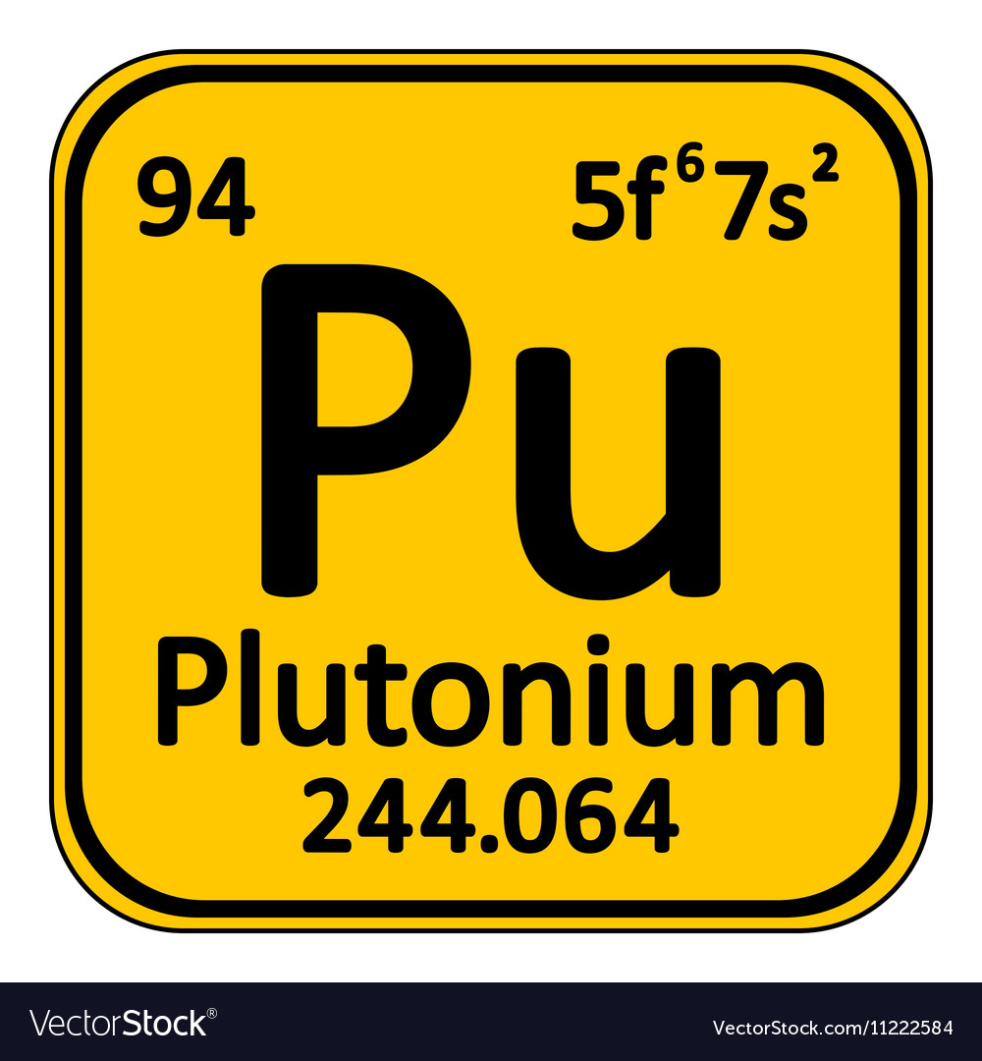 15
[Speaker Notes: פלוטוניום אינו קיים בטבע. 

יצור מלאכותי של פלוטוניום מתבצע בכור גרעיני. אורניום 238 (שנמצא בטבע) בולע ניטרון והופך לפלוטוניום 239.

הפלוטוניום מיוצר בתוך מוטות הדלק (או מטרות אורניום) של (כל) כור ומחולץ מהם בתהליך המכונה הפרדה.

כור – מסובך יחסית להקמה וקשה להסתרה (דיר אלאזור...)]
מרכיבי הסדר העולמי הגרעיני
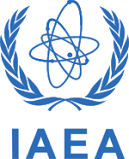 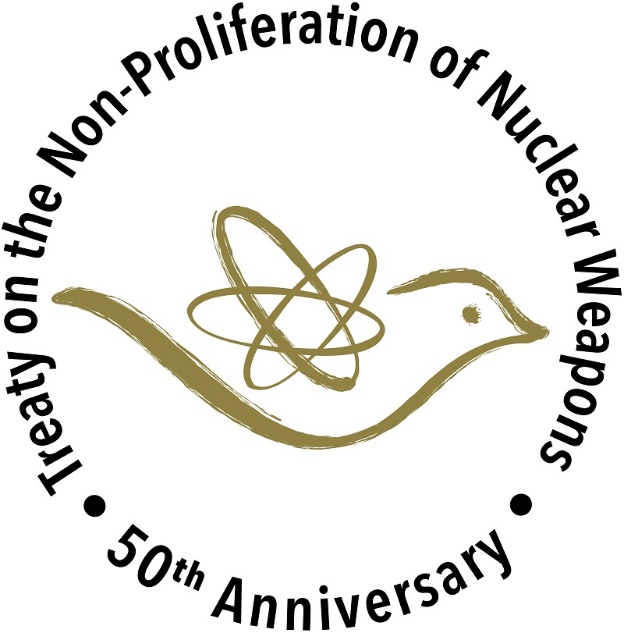 NPT   האמנה למניעת 
הפצה של נשק גרעיני
סבא"אהסוכנות הבינ"ל לאנרגיה אטומית
16
סבא"א
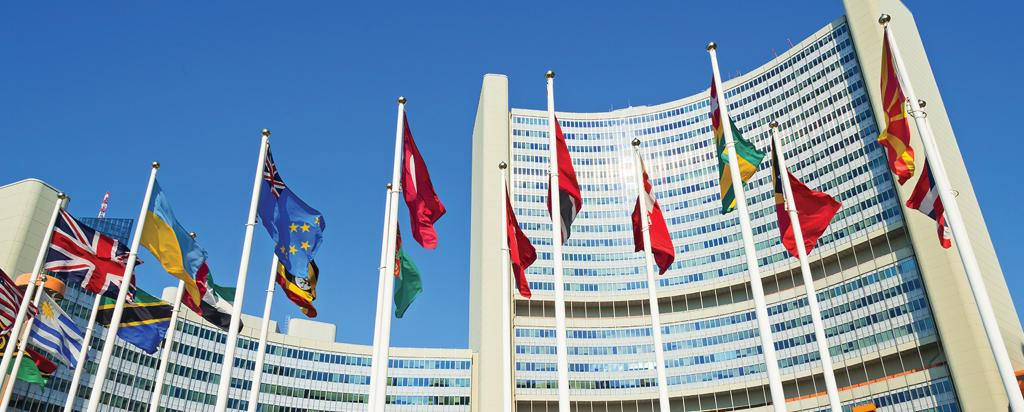 17
[Speaker Notes: וינה – עיר של ארגונים בינ"ל/עיר או"ם]
מהי סבא"א
18
[Speaker Notes: הוקמה 13 שנים לפני כניסת ה NPT לתוקף

שני גופי קבלת החלטות עיקריים:

מועצת הנגידים – 35 מדינות, הגוף האקזקוטיבי
הועידה הכללית (מעין פרלמנט)

2500 עובדים מכ 100 מדינות]
1953: אטומים למען שלום
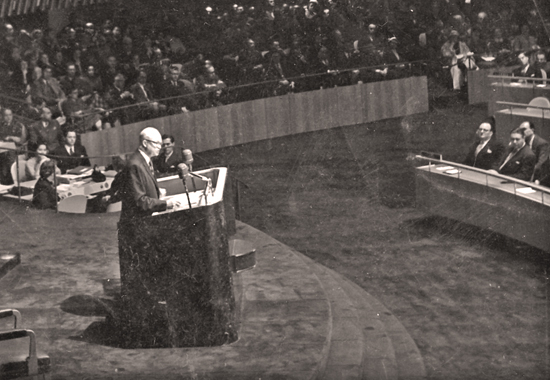 “It is not enough to take this weapon out of the hands of the soldiers.

“It must be put into the hands of those who will know how to strip its military casing and adapt it to the arts of peace.”
19
[Speaker Notes: הנשיא אייזנהאואר 8 דצמבר 1953 בעצרת האו"ם

דיבר על יתרונות הגרעין בלב המלחמה הקרה והציע להקים את סבא"א לקדם זאת]
מהו פיקוח סבא"א
פעילויות טכניות שמטרתן אימות השימוש לצרכי שלום בחומרים גרעיניים בפעילויות מעגל דלק של מדינה
הסכמי פיקוח
מטרת הפיקוח - לגלות בזמן הסטות של "כמויות משמעותיות" (SQ) של חומרים גרעיניים לצרכים צבאיים
במקרה של הפרה, או חוסר יכול לאמת היעדר הסטה, ניתן לדווח למועבי"ט
20
[Speaker Notes: הסדרי הפיקוח מפורטים ב"הסכם הפיקוח" בין סבא"א למדינה המפוקחת]
21
[Speaker Notes: מסה קריטית – המסה המינימלית של חומר בקיע הדרושה כדי שניתן יהיה לייצר פצצה גרעינית (על מנת שתיווצר קריטיקליות)

במתקן מוצהר ומפוקח]
מגבלות פיקוח סבא"א
פיקוח סבא"א טוב ביחס למיתקנים ותהליכים שקשורים בחומרים גרעיניים מוצהרים ע"י המדינה המפוקחת
יכולת נמוכה לאתר עצמאית פעילות חשאית - כל מקרי ההפרות התגלו ע"י גורמים חיצוניים (עיראק, צפ"ק, איראן, לוב וסוריה)
ה"פרוטוקול הנוסף" הוסיף יכולת פוטנציאלית לפקח על הלא מוצהר
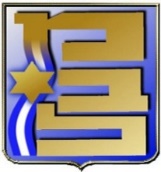 22
[Speaker Notes: פרוטוקול נוסף – הצהרה מורחבת וזכויות גישה מורחבות לסבא"א
אך  -וולונטרי (איראן, מצרים)]
TUWAITHA
Activities Declared Prior to 1991
84
74
80
73C
85
IT
72
79
73A
78
83
73B
71
76
70
68
69
82
81
63
67
66
60
62
65
61
64
86
40
41
58
14
57
59
12
13
56
38
39
37
88
10
55
54
34
87
53
51
36
15
50
52
89
30
11
31
16
49
9
28
29
35
17
48
27
33
26
47
46
18
32
5
25
45
6
8
21
22
4
24
7
43
19
20
23
42
2
44
1
3
90
Fuel Fab Laboratory
IR-5000 Reactor
Tamuz 2 Reactor
Credit to Laura Rockwood
TUWAITHA
Clandestine Nuclear Weapons Activities
U metal production
UCL4 production lab
Weaponization explosives; neutron initiator
EMIS activities
84
74
85
80
73C
IT
79
72
73A
78
75
77
83
73B
76
71
70
68
82
81
69
63
R&D        UF4 & UF6 production
Clandestine isotope irradiation
60
66
Planned U metal 
production
62
65
61
64
86
Tritium activities,
HEU recovery (crash programme)
58
40
57
41
59
14
56
12
13
88
55
38
87
53
10
39
37
34
15
50
54
52
89
51
36
30
11
35
16
49
31
9
28
33
29
17
48
18
32
27
47
26
46
21
22
45
24
5
25
6
8
7
4
19
23
20
43
42
2
44
1
3
90
Undeclared reprocessing
Laser enrichment research & support
Theoretical weaponization activities
Chemical enrichment R&D
Weaponization – theoretical computations
Credit to Laura Rockwood
הסכם הגרעין עם איראן
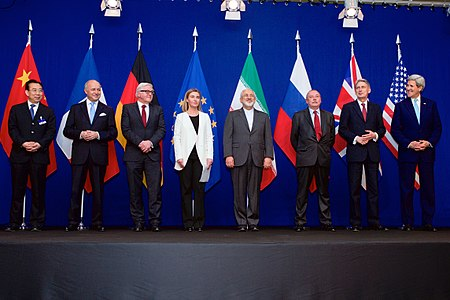 25
רקע – תוכנית הגרעין של איראן
1979
שנות ה- 80
ושנות ה- 90
שנות ה- 70
שנות ה- 50
חששות פרוליפרציה. תוכנית אנרגיה גרעינית שאפתנית
ביטול לכאורה של
תוכנית הגרעין עקב ההפיכה
התחלה
עיסוק במעגל הדלק
חששות פרוליפרציה
החל מאמצע שנות ה- 90
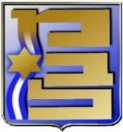 26
[Speaker Notes: 1967 – ארה"ב סיפקה לאיראן כור מחקר קטן שנמצא עד היום ופעיל בטהרן (אטומים למען שלום)

1974 – הקמת הוא"א, השאה הכריז על תכנית לאספקת 23,000 מגהוואט מכורים גרעיניים תוך 20 שנה, הקמת 23 כורים גרעיניים ומעגל דלק מלא

לקראת סוף שנות ה 80 – השגת שרטוטים מרשת א.ק. חאן לייצור צנטריפוגות P1 (עובדות עד היום)]
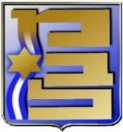 רקע – תוכנית הגרעין של איראן
2007
2009
2011
2002
דו"ח PMD של סבא"א על מימדים צבאיים אפשריים בתוכנית הגרעין
הערכת מודיעין אמריקאית NIE:
 תוכנית הגרעין הופסקה ב-2003
חשיפת מתקן העשרה שני סודי בקום (פורדו). 

חידוש מאמצים דיפלומטיים
חשיפת מתקן העשרה סודי בנתנז על ידי ארגון אופוזיציה.
התחלת ניטור ע"י סבא"א.
התחלת מאמצים דיפלומטיים ומעורבות מועצת הנגידים.
27
[Speaker Notes: 2002 – Press conference by the National Council of Resistance on Iran, the political wing of the terrorist organization Mujahideen-e Khalq (MeK) בכאן

דצמבר 2007 – ארה"ב מפרסמת סיכום לא מסווג של הערכת מודיעין על תכנית הגרעין של איראן.
על פיה, המודיעין מעריך "בבטחון גבוה" 'with high confidence שאיראן הפסיקה את תכנית הגרעין הצבאית שלה ב 2003 (עיראק) ובבטחון בינוני שהיא לא חודשה עד אמצע 2007. אורן יסביר מה באמת קרה

ספטמבר 2009 – אובמה, בראון וסרקוזי חושפים שאיראן הקימה מתקן העשרה חשאי בהרים ליד העיר קום
2010 – סטקסנט
2011  -בושהר מתחיל לפעול]
נקודות ציון בדרך להסכם גרעין
אוקטובר 2003
2006
2013
2003
מו"מ לסירוגין
השעיית ההסכם ע"י איראן.
אימוץ 6 החלטות מועבי"ט נגד איראן והטלת סנקציות
בחירת רוחאני.
הסכם זמני JPA:
הקפאה לצורך משא ומתן על הסכם כולל
משא ומתן מולטיליטרלי על תוכנית הגרעין של איראן
הסכם בין איראן לצרפת גרמניה ובריטניה:  השעיה זמנית של התוכנית האיראנית
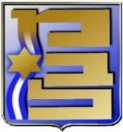 28
[Speaker Notes: ספטמבר 2003 – אימוץ החלטה במועצת הנגידים של סבא"א הקוראת לאיראן להשעות את פעילות ההעשרה וההפרדה שלה ולהצהיר על כל החומרים הגרעיניים

אוקטובר 2003 – עסקה עם 3 מדינות אירופאיות על השעייה זמנית של התכנית ואישרור הפרוטוקול הנוסף (לא קרה עד היום)

ספטמבר 2005 – החלטת בורד סבא"א על non compliance שפותח את הדרך להפנייה למועבי"ט – פברואר 2006

6 החלטות מועבי"ט ב 4 שנים (2006-2010)  והגברת הסנקציות לאורך כל השנים]
הסכם הגרעין עם איראן (1/2)
נחתם - 14 ביולי 2015 (159 עמודים, 5 נספחים)
שמו – JCPOA - Joint Comprehensive Plan of Action 
הסכם בין איראן ל- 6 מדינות (ארה"ב, בריטניה, צרפת, גרמניה, רוסיה וסין – P5+1) והאיחוד האירופאי
"יום היישום" של ההסכם – 16 ינואר 2016
29
[Speaker Notes: פגישה עם הלגה שמידט בבריסל (מנכ"לית מדינית של הא"א)

יום היישום היה תלוי באישור סבא"א שאיראן עמדה במספר מחויבויות (שקף סבא"א), וזה היה הטריגר להסרת הנסקציות.

מרץ 2015 – נאום ראה"מ בקונגרס]
הסכם הגרעין עם איראן (2/2)
החלטה 2231 של מועבי"ט (20.7.2015) אימצה את ההסכם (בתוקף עד 18 אוקטובר 2025 = סגירת התיק האיראני)
מועצת הנגידים של סבא"א הנחתה את מנכ"ל סבא"א "לאמת ולנטר את יישום ההסכם ע"י איראן" (משאבים חיצוניים לתקציב הסוכנות)
30
[Speaker Notes: החלטת מועבי"ט הסירה את הסנקציות הגרעיניות שהוטלו ע"י מועבי"ט בהתאם לתנאי העסקה]
מטרת ההסכם
להבטיח שתכנית הגרעין של איראן היא לצרכי שלום בלבד
כלומר:
לא לבטל את תכנית הגרעין של איראן (פיתוח לצרכי שלום מותר ע"פ ה- NPT, מו"פ העשרה)
לא לעכב את תכנית הגרעין של איראן
לא להבטיח שאיראן לא תפתח נשק גרעיני (אסור ע"י ה- NPT)
31
[Speaker Notes: The full implementation of this JCPOA will ensure the exclusively peaceful nature of Iran's nuclear programme]
סטטוס התכנית ערב ההסכם
כ- 20,000 צנטריפוגות מותקנות
מעל 10 טון אורניום מועשר (כולל לרמה של 20%)
כור גרעיני המתאים לייצור פלוטוניום ברמה צבאית
כחודשיים מהשגת כמות חומר בקיע מספיקה למתקן נפץ גרעיני
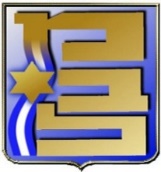 32
מהות העסקה
מגבלות על תכנית הגרעין לתקופה מוגדרת בזמן תמורת הסרה חלקית והדרגתית של סנקציות (ע"י ארה"ב, א"א והאו"ם)
שנה מהשגת חומר בקיע לנשק למשך עשור ("זמן פריצה")
פיקוח הדוק
הפרת התחייבויות ע"י איראן גוררת החזרת הסנקציות (snapback)
נירמול התיק האיראני, כולל לגיטימציה להעשרה (כמו כל מדינת NPT)
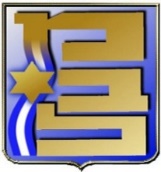 33
[Speaker Notes: בין השנים 11-15 זמן הפריצה יורד  כיון שהם יכולים להחליף את הצנטריפוגות מדור ראשון.

משנה 15 – יש הטוענים שזמן הפריצה חוזר למה שהיה לפני ההסכם – מספר חודשיים ואף עד מספר שבועות.

ההסכם כולל מנגנון יישוב סכסוכים ופיקוח כולל של ה JC]
מחויבויות עיקריות של איראן ע"פ ההסכם
34
[Speaker Notes: מ- 20,000 צנטריפוגות ל 5060 ועוד 1000 מותקנות (פירקו 2/3 מהצנטריפוגות והכפיפו לפיקוח, אבל עדיין תשתית משמעותית ומו"פ)

מ 10 טון חומר ל- 300 ק"ג (נפטרו מ 98% מהמלאי – נמכר, יוצא, דולל)

מחומר מועשר ל 20% נשארנו עם חומר ל 3.67%

ההסכם חוסם למעשה את ערוץ הפלוטוניום בכור הקיים, אבל לאחר 15 שנה המגבלות על כורים חדשים  ומתקני הפרדה הופכות להיות וולונטריות.]
מגבלות ההסכם
מוגבל בזמן; לאחריו נורמליזציה, כולל לגיטימציה להעשרה (בכל היקף)
מאפשר מו"פ על צנטריפוגות מתקדמות
אינו מגדיר בצורה טובה פיקוח על יכולות נשק ודואליות (ואינו מטפל ביכולות שיוריות מהעבר)
עוסק רק בגרעין (לא טק"ק, טרור, וחתרנות אזורית)
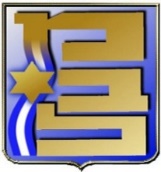 35
[Speaker Notes: יכולת העשרה לא מוגבלת משמעה שלא ניתן לעצירה, גם לא קינטית.

המו"פ מאפשר יכולת העשרה גדולה (עד פי 10) עם מעט צנטריפוגות (פוטנציאל למתקנים חשאיים קטנים), וגם שחיקה לאורך השנים בתחום יכולות העשרה

הוגדרו פעילויות אסורות בהקשר של פיתוח נשק גרעיני אך לא הוגדרה הדרך בה סבא"א תפקח עליהן ודה פקטו זה לא נעשה! 
סגירה מלאכותית של תיק ה PMD ב- 2015 (אורן יסביר. הארכיון אולי יעורר)

מה קורה כשהוא מופר?]
סבא"א והסכם הגרעין
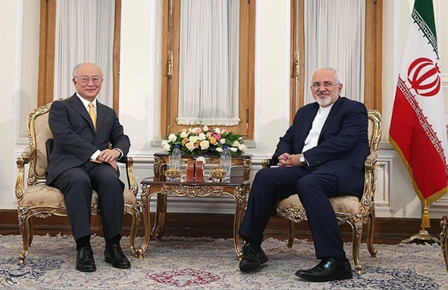 סבא"א כערבה לאימות ההסכם החל מה JPA
"מפת דרכים להבהרת נושאים פתוחים"
2015 - דו"ח PMD שני שהוביל ל"סגירת" תיק תכנית הנשק
אישור סבא"א ביום היישום על עמידה במחויבויות הוביל להסרת סנקציות
8 שנים לאחר אימוץ ההסכם או בעקבות אישור סבא"א בדבר BC -   יוסרו סנקציות נוספות
36
[Speaker Notes: סבא"א אינה צד להסכם

ביום חתימת ההסכם (יולי 2015) נחתמה בין סבא"א לאיראן מפת הדרכים: איראן תמסור לסבא"א מידע לצורך סיום חקירת נושאי עבר הקשורים לפיתוח נשק גרעיני

באוקטובר סבא"א אישרה שאיראן מילאה את המחויבויות כפי שסוכמו במפת הדרכים 

דצמבר 2015 – דו"ח PMD שני – תכנית נשק מאורגנת וסדורה עד 2003, חלק מהפעילויות נמשכו עד 2009, הרבה שאלות פתוחות
הבורד סגר את התיק

ביום היישום של ההסכם (ינואר 2016) סבא"א אישרה שאיראן נקטה בצעדים מתחייבים ע"פ ההסכם – הוביל להסרת סנקציות]
סטטוס עדכני
ההסכם בתוקף
ארה"ב פרשה מההסכם ב- 8 במאי 2018 והטילה מחדש סנקציות
איראן נסוגה בהדרגתיות ממחויבויותיה ע"פ ההסכם (כמות חומר מועשר, רמת העשרה, מו"פ העשרה, מספר צנטריפוגות בנתנז? פרוטוקול נוסף?, XXX?)
היעדר תגובה לנסיגה האיראנית
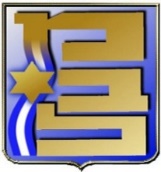 37
[Speaker Notes: לאחר שנה - טענה איראנית של less for less]
לאן פנינו?
חקירת ארכיון הגרעין

מי יהיה מנכ"ל סבא"א?

הסכם "משופר"?
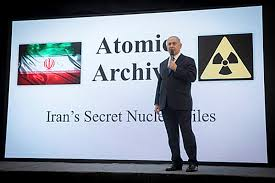 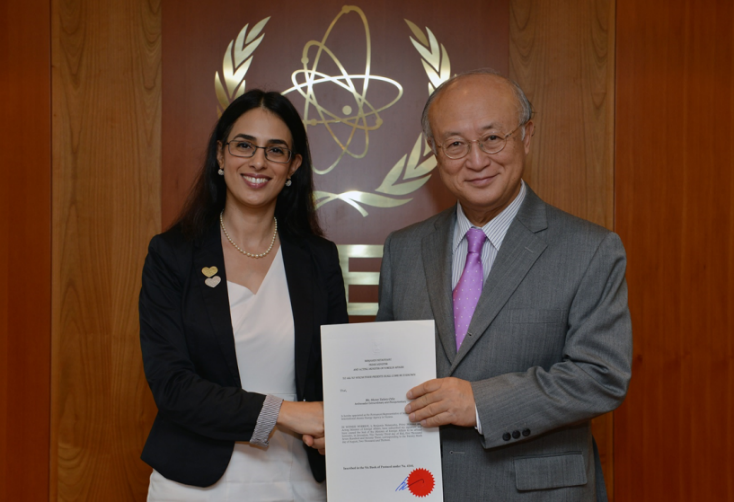 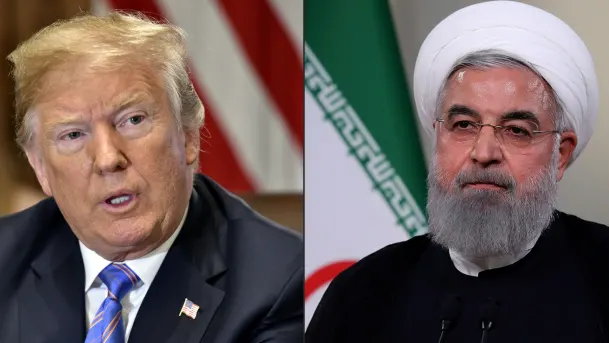 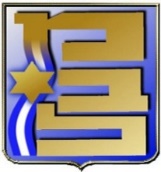 38
[Speaker Notes: כמה אופציות:
הארכת ההסכם הקיים – טיפול בפגות תוקף
הסכם משופר למראית עין
הסכם חדש?]